Рекомендации родителям по формированию здоровогообраза жизни у детей
Здоровье Вашего ребенка является важнейшей ценностью и наша общая
задача – сохранить и укрепить его.
ПОМНИТЕ: пример родителей является определяющим при формировании
привычек и образа жизни ребенка.
Растущий организм ребенка нуждается в особой заботе, поэтому детям
необходимо соблюдать режим труда и отдыха.
Приучите Вашего ребенка самого заботиться о своем здоровье: выполнять
гигиенические процедуры, проветривать помещение и т.д.
Контролируйте досуг вашего ребенка: просмотр телепередач, встречи с
друзьями, прогулки на свежем воздухе.
Традиции здорового питания в семье – залог сохранения здоровья ребенка
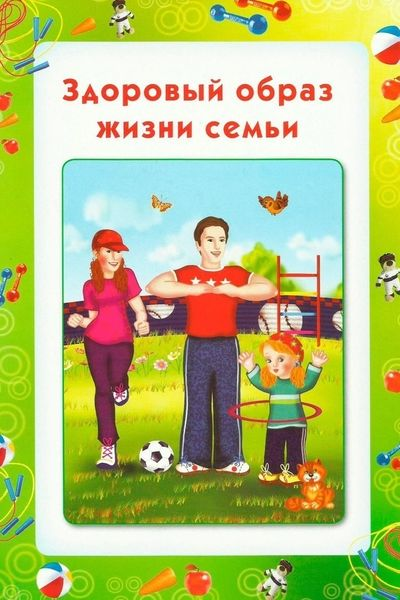 Детское любопытство безгранично, дети хотят все знать о себе и о мире, в
котором живут. Они имеют право знать все о своем физическом и эмоциональном
развитии, о строении организма, о болезнях, которые могут их поразить.
Знать свои слабые и сильные стороны, научиться помогать себе в различных
ситуациях, укреплять свою волю и тело. В этом возрасте формируются привычки,
которые впоследствии должны стать необходимостью.
Потребность в здоровом образе жизни формируется у детей через систему
знаний и представлений, осознаного отношения к занятиям физической
культурой.
Сегодня много говорят о здоровом образе и жизни детей, а что же конкретно
относится к понятию здоровый образ жизни?
Прежде всего, и пожалуй, самым главным разделом является:
- режим дня (когда соответственно возрасту ребенка, а также
индивидуальным особенностям идет смена режима активности и отдыха)
- режим рационального питания.
- закаливание
Если Ваши дети Вам дороги, если Вы хотите видеть их счастливыми,
помогите им сохранить свое здоровье. Постарайтесь сделать так, чтобы в Вашей
семье занятия физкультурой и спортом и стали неотъемлемой частью совместного
досуга.
- С раннего детства воспитывайте у своих детей привычку заниматься
физкультурой и спортом!
- Уважайте спортивные интересы и пристрастия своего ребенка!
- Поддерживайте желание участвовать в спортивных мероприятиях класса и
школы!
- Участвуйте в спортивных мероприятиях класса и школы, это способствует
укреплению вашего авторитета в глазах собственного ребенка!
- Воспитывайте в своих детях уважение к людям, занимающимся спортом!
- Рассказывайте о своих спортивных достижениях в детстве и юности!
- Дарите своим детям спортивный инвентарь и снаряжение!
- Демонстрируйте свой пример занятий физкультурой и спортом!
- Совершайте со своим ребенком прогулки на свежем воздухе всей семьей,
походы и экскурсии!
- Радуйтесь успехам в спорте своего ребенка и его друзей!
- На самом видном месте в доме помещайте награды за спортивные
достижения своего ребенка!